Ils nous ont quitté…
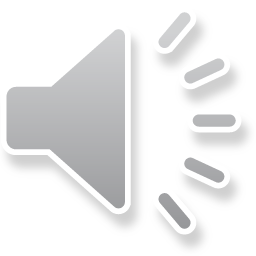 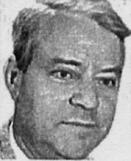 Michel ANTOINE
Direction Achats - DGA Petrolinvest
janvier 2019
Georgette AVARD
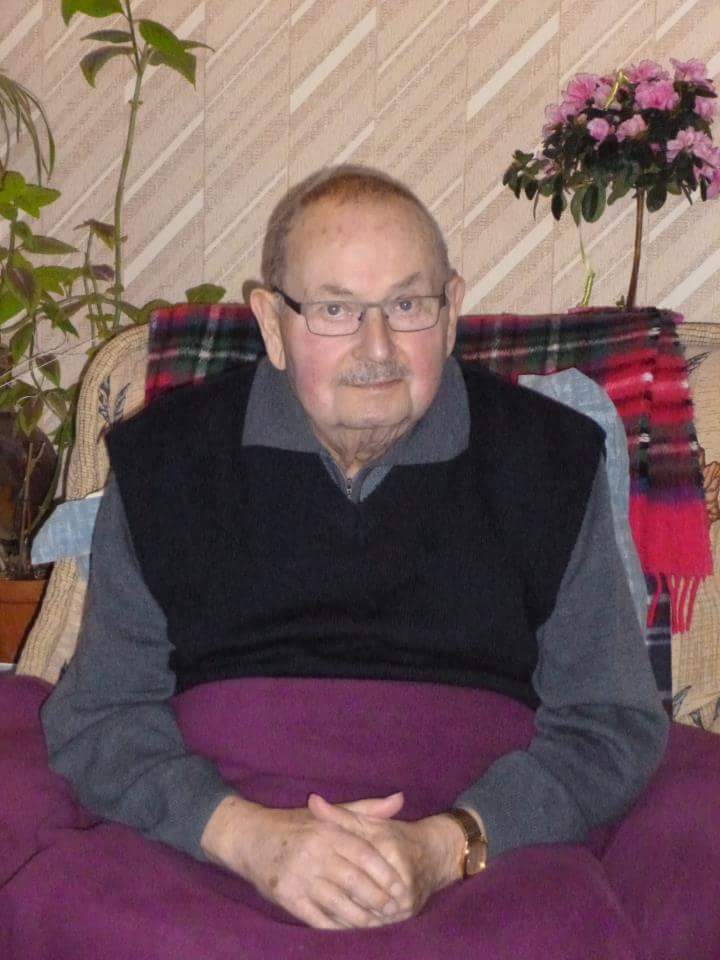 Maurice BALTHAZARD
Relance
Mars 2019
André BARDIAU
Tuyauterie
novembre 2018
Fabrice BOUGET
Processs
mars 2019
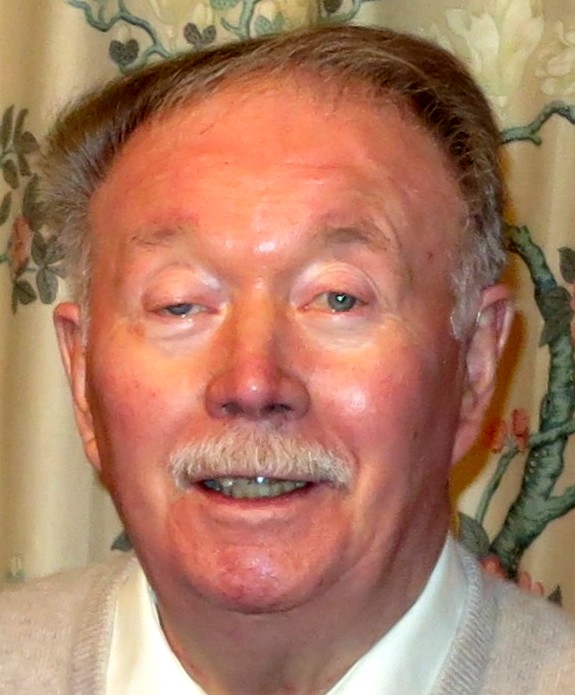 Jean-Claude BOULNOIS
Inspection
août 2019
Ugo dit CARLO LOVO
Achats
avril 2019
Odette DEBRAY
Avril 2019

Épouse de Guy DEBRAY
(1999 – Process)
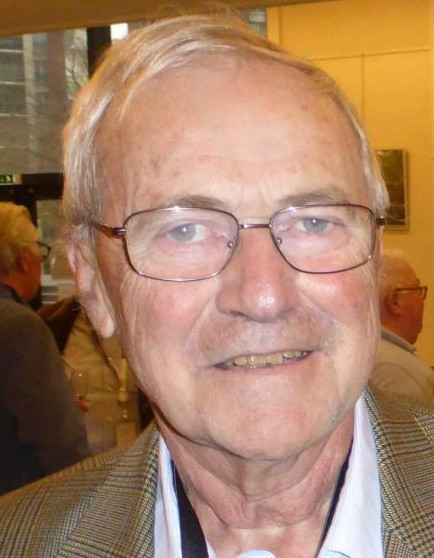 Bernard DENYS
Cost Control
mars 2019
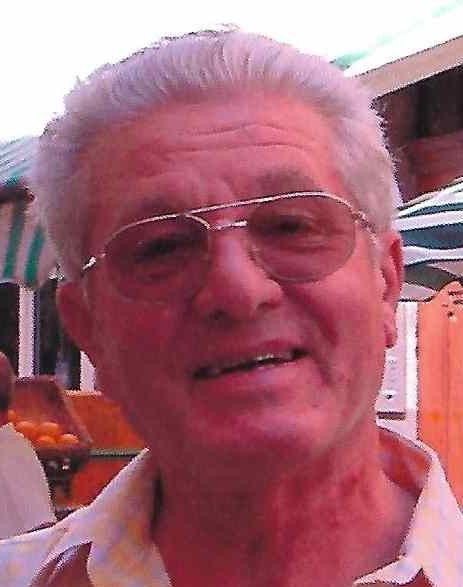 André DEVILLERS
septembre 2018
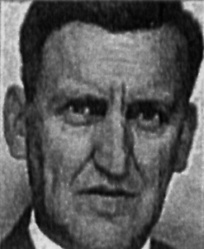 Jean DOLLÉ
Direction Construction
décembre 2018
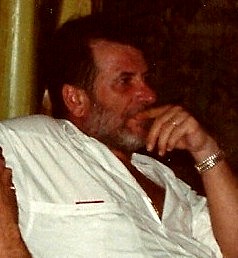 Daniel EYSSARTIERConstruction (Électricité – Instrumentation)
mars 2018
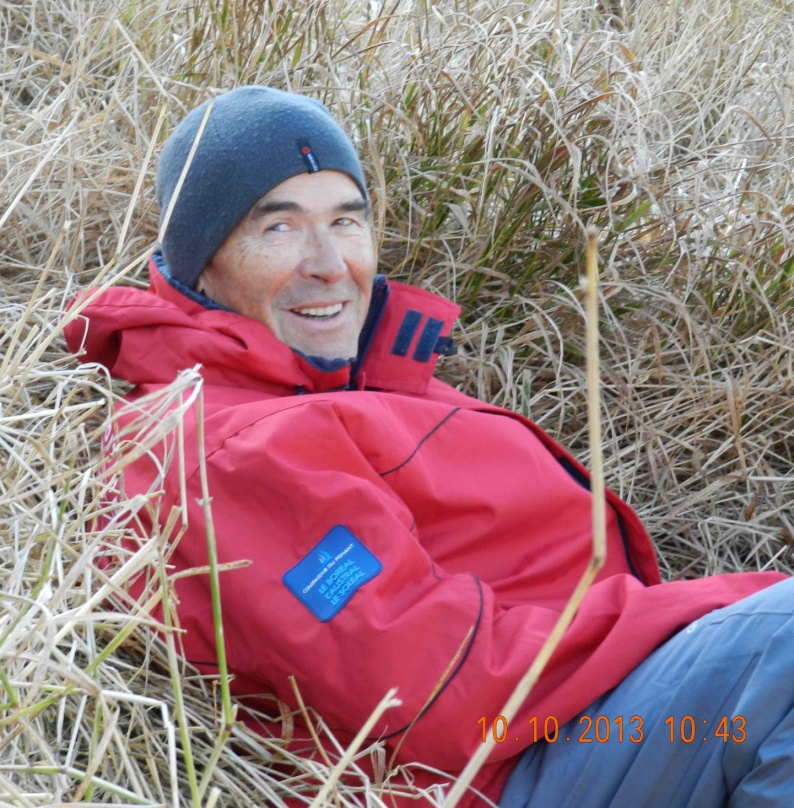 Maurice GARCIN
Direction Commerciale
mars 2019
Geneviève GUYOT
Richard HARRIGTON
septembre 2019

Professeur d’anglais
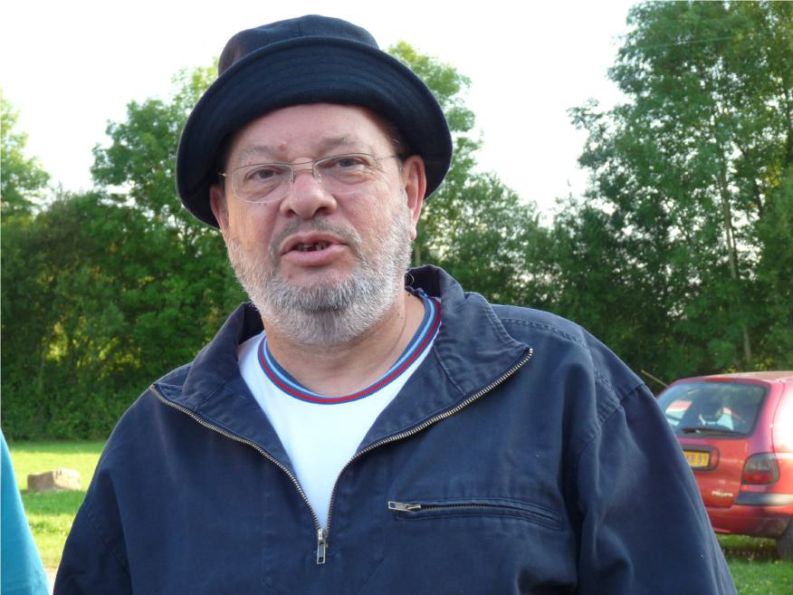 Pierre KERGUSTANC
Direction de projet - TPG
août 2019
Maurice LIVERNAULT
février 2019

Époux d’Huguette LIVERNAULT
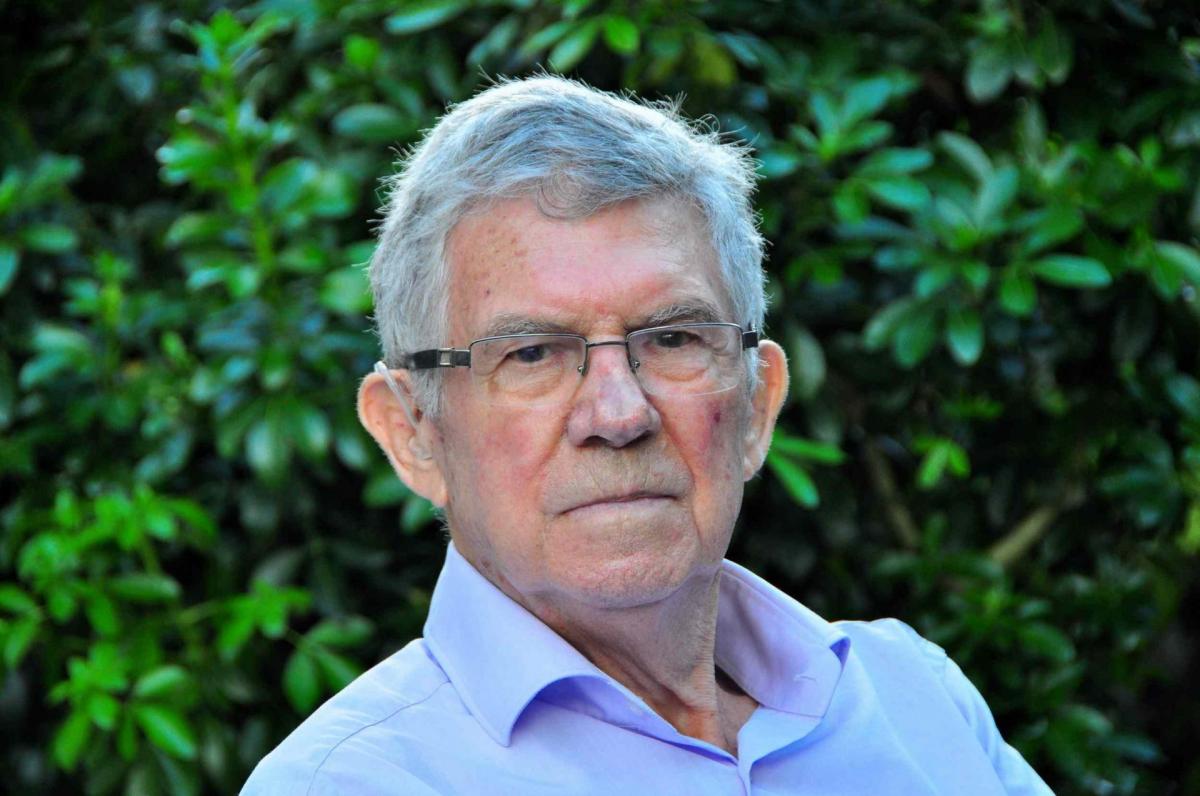 Jacques MADER
Achats
juin 2019
Roger MAISONNEUVE
Fours et Chaudières
novembre 2018
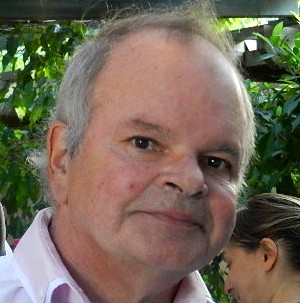 Daniel MASCARO
Tuyauterie
décembre 2018
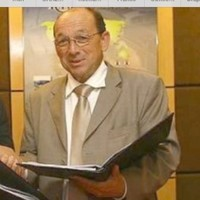 Jean-Noël MEARY
Direction
janvier 2019
Jean-Pierre MEUNIER
Génie Civil
avril 2019
Michel NEUT

juin 2019
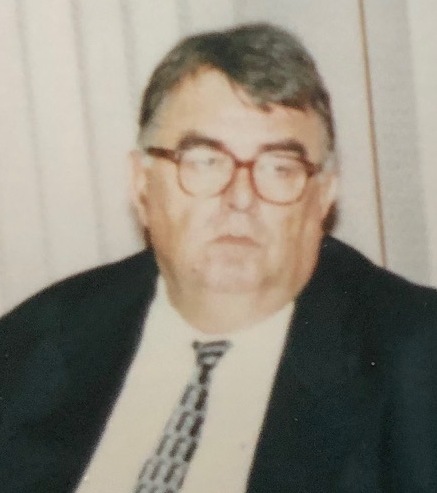 Henri OGER
Direction
mai 2019
Raymond PAJOT
Tuyauterie
juin 2019
Blandine PARONNAUD
Transit
juin 2019
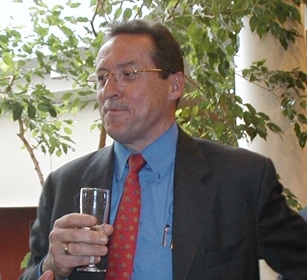 Claude PERON
Structure Offshore
décembre 2018
Michel SAUZE
Instrumentation
octobre 2018
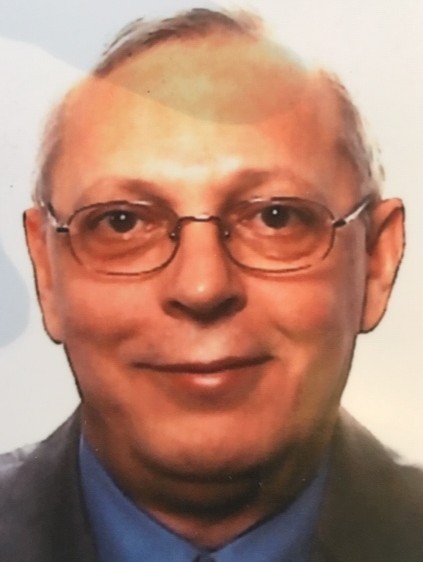 Alain TEBOUL
Services Généraux
janvier 2019
Madame TERRIEN
décembre 2018

Épouse de Bernard TERRIEN
(2008 - Inspection)
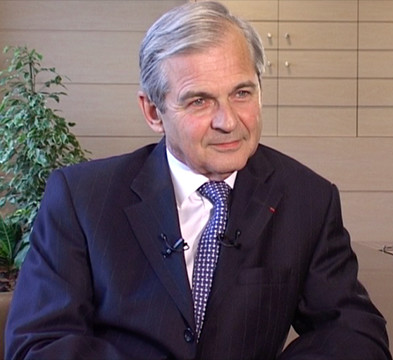 Daniel VALOT
Direction - PDG 1999 – 2007
novembre 2018
Claude VEILLER
Construction
avril 2019